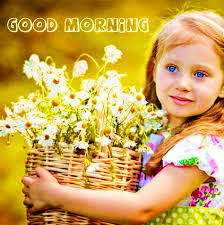 Identity
Hemia Afrin
Assistant Teacher 
Digholia (south) Govt. Primary school. 
Digholia,Khulna.
Email : hemia1922@gmail.com
Introduction of the lesson
Class:   Two
Subject: English For Today
Unit-2
Topic- Alphabet.
Lesson- (4-6).A. Look,listen and say.
                      (Ff----Jj)
Learning Outcomes:
Students will be able to--------
Listening:1.1.1 become familiar with English sounds by listening to common English words.
Speaking: 1.1.2 say simple words and phrases with proper sounds and stress.
Reading:1.2.1 recognize and read the alphabet both small and capital letters( non-cursive)
1.3.1recognize and read the names of objects having the same initial and final sounds.
Video
What we see in the pictures?
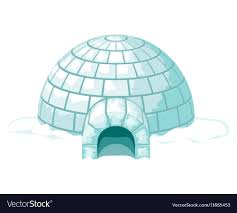 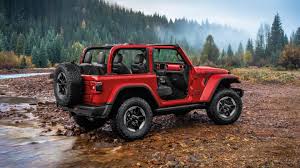 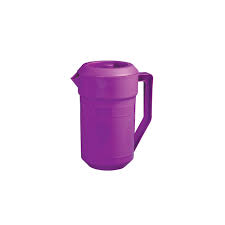 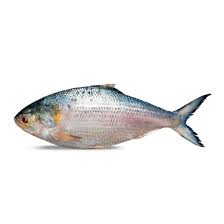 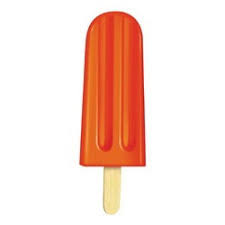 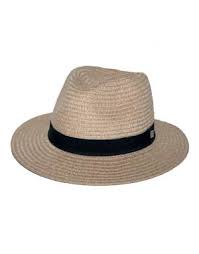 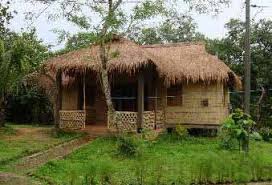 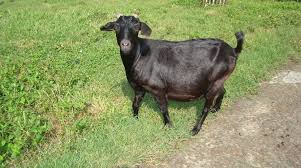 Look, listen and say.
F f
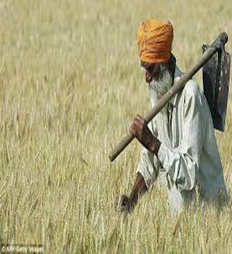 farmer
Look,listen and say.
Gg
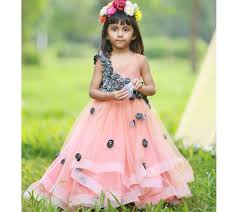 girl
Look,listen and say
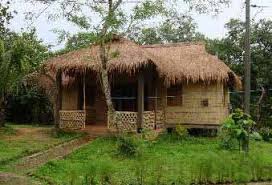 Hh
hut
Look, listen and say
J j
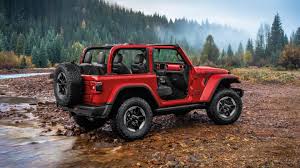 jeep
Look, listen and say.
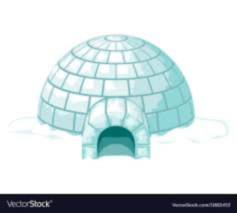 I i
igloo
Evaluation
Group Work
Match the  words with picture
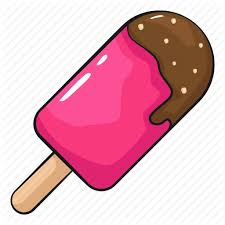 Hat
Ice-cream
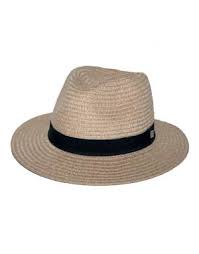 goat
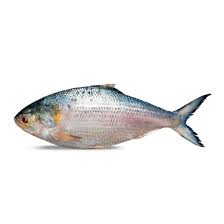 fish
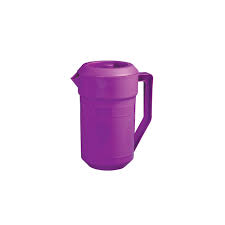 jug
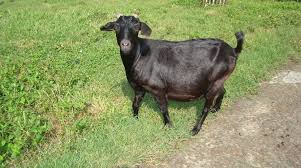 Group work
Fill in the box.
Hut
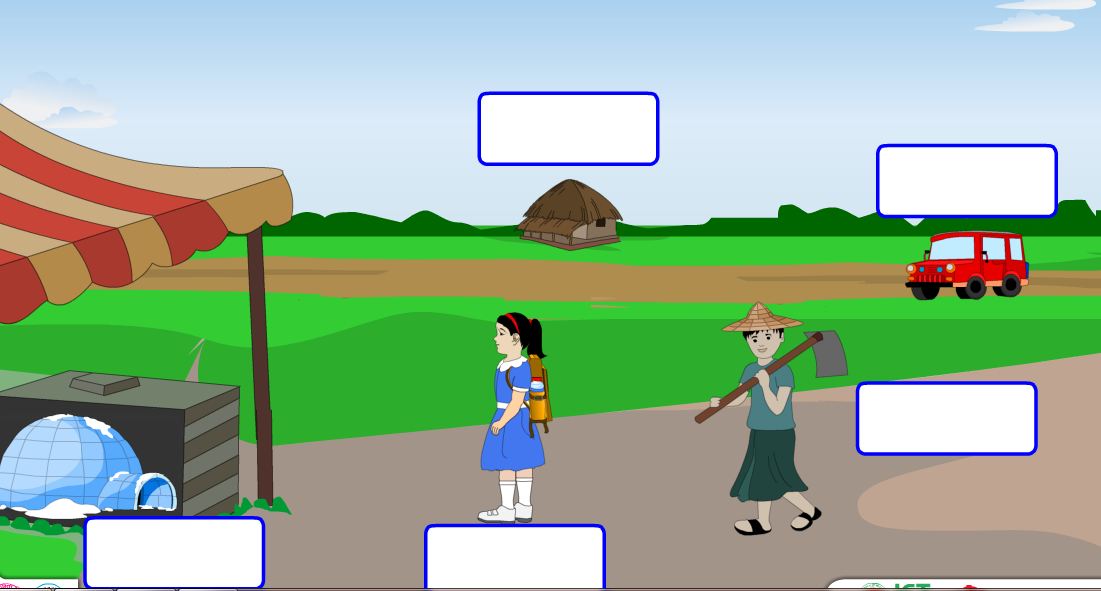 Jeep
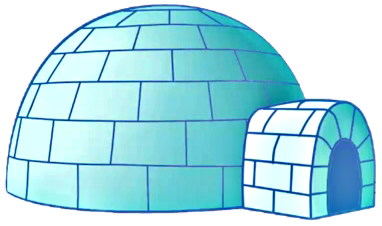 igloo
Farmer
girl
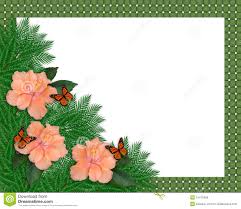 Thanks Everybody